Types of N fixers
Associative N fixers
Occur in rhizosphere of plants (non-nodulated); moderate rates with C supply from plant root turnover and exudates (1-5 g-N m-2 y-1)
Reduced [O2] by rapid respiration from plant roots
Azotobacter, Bacillus
Ralstonia

Burkholderia
Rickettsia
Devosia
Azorhizobium
Sinorhizobium
Methylobacterium
Bradyrhizobium
Nitrobacter, Afipia
Proteobacteria
Mesorhizobium,

Aminobacter, Phyllobacterium
Bartonella
Brucella
Sinorhizobium
Ensifer
Rhizobium
Agrobacterium
-Rhizobial symbioses have evolved ~10 times
-Nested  parasites & non-symbionts
Sawada et al. 2003
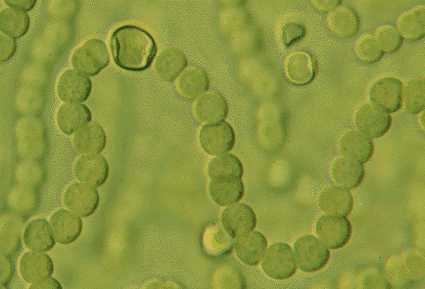 Cyanobacteria
Photosynthetic and dinitrogen fixing
heterocysts separate the two functions
Nostoc
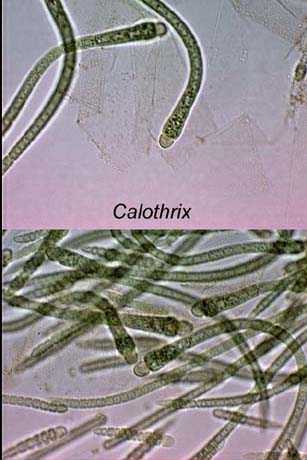 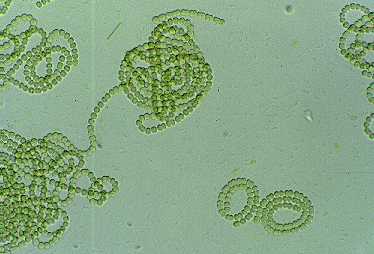 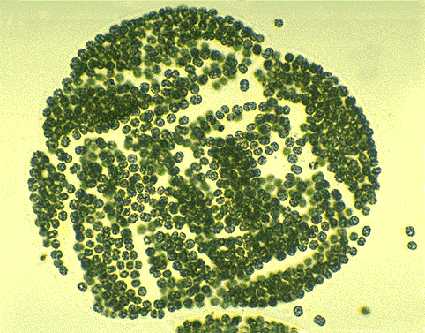 Microcystis
Anabaena
Free-living
Cyanobacteria
Oldest known fossils
3.5 bybp (oldest rocks are 3.8 bypb)
colonial chroococcalean
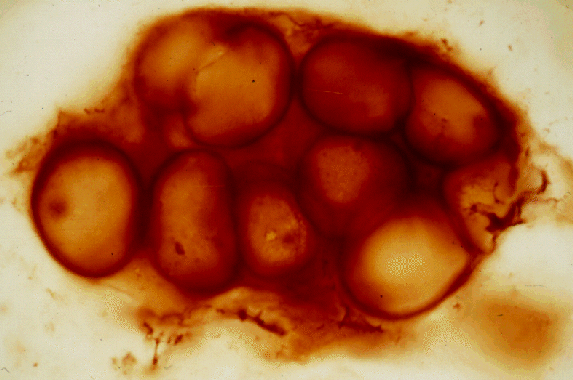 filamentous Palaeolyngbya
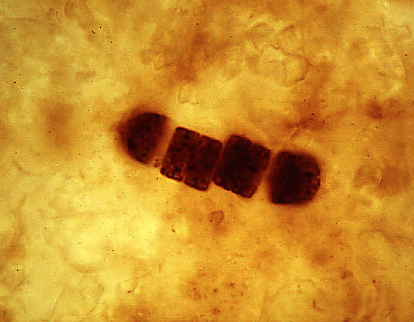 Symbiotic N2-fixation:  Azolla - Anabena
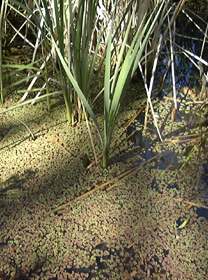 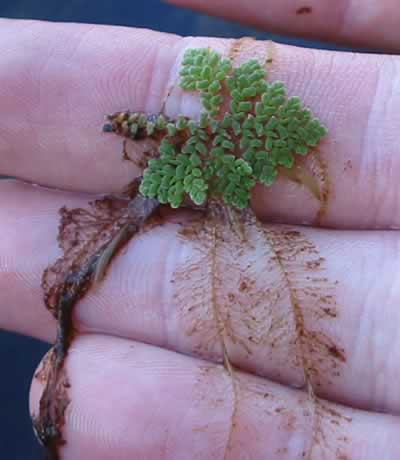 S. Navie
Symbiotic N2-fixation:  Azolla - Anabena
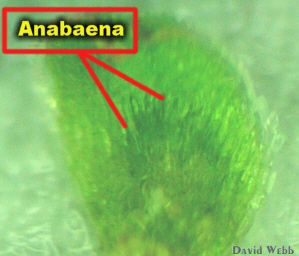 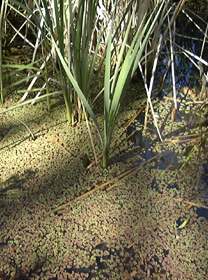 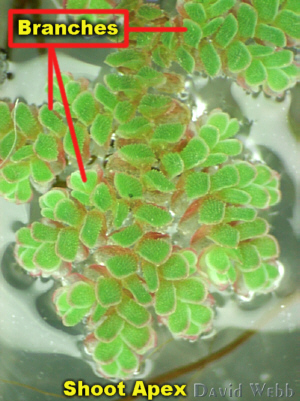 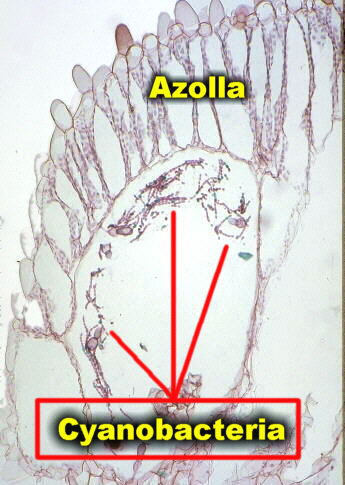 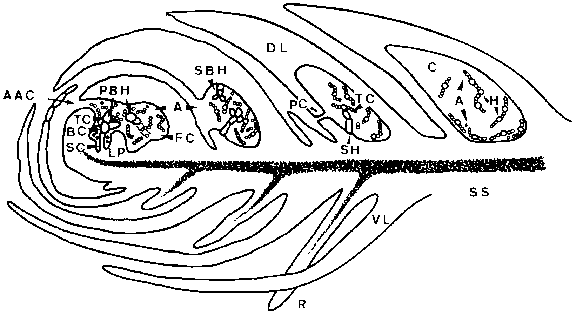 Symbiotic N2-fixation:  Azolla - Anabena
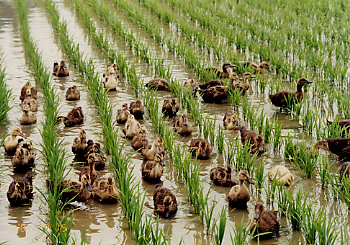 Rice-Azolla-Fish, China
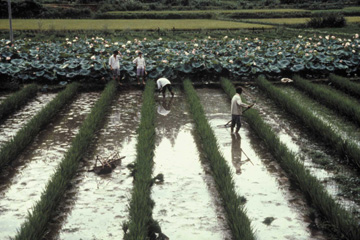 Takao Furuno
Rice-Azolla-Ducks, Korea
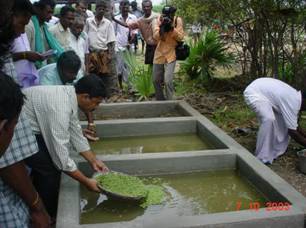 Azolla to feed cows, Thailand
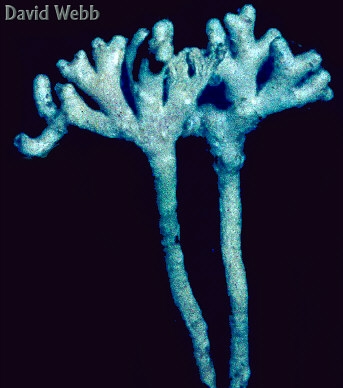 Cycas micronesica
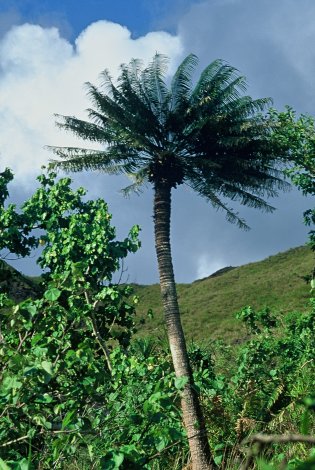 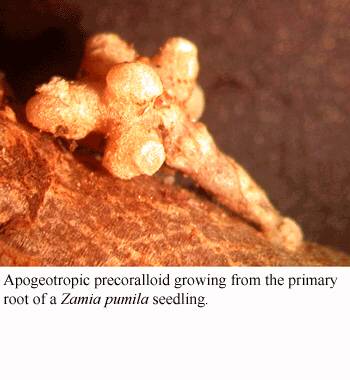 © Paul Cox
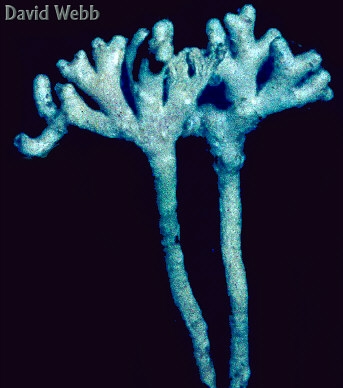 Cycad root nodules
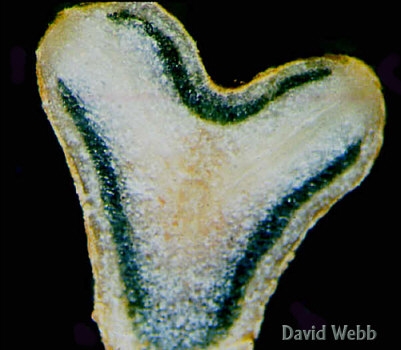 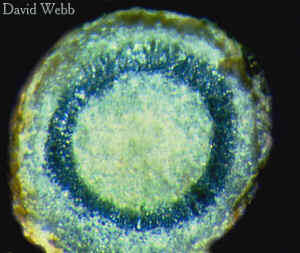 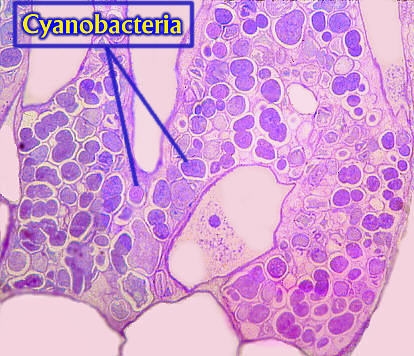 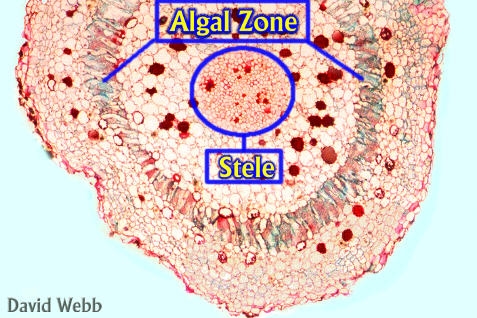 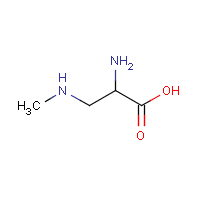 Cycas micronesica
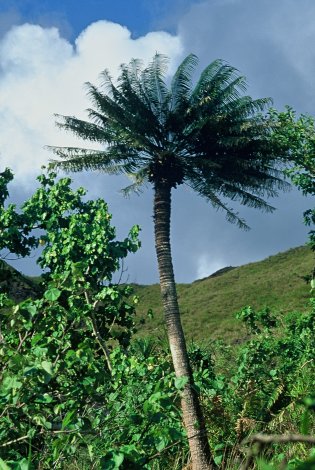 -N-methylamino-L-alanine   (BMAA)
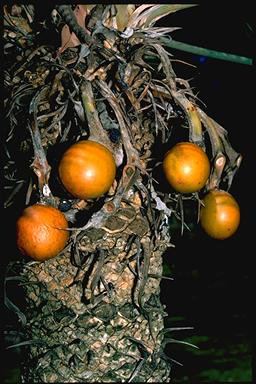 © Paul Cox
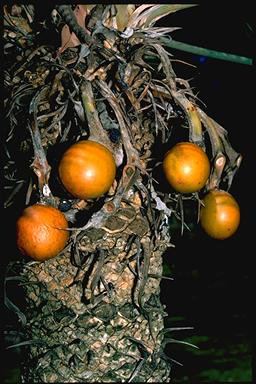 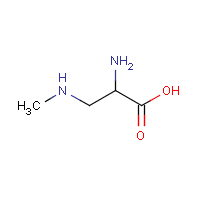 -N-methylamino-L-alanine   (BMAA)
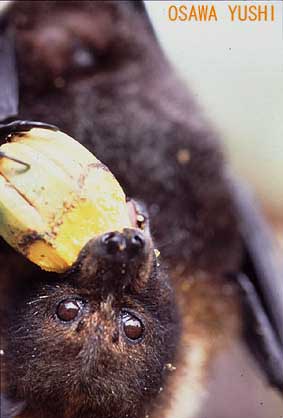 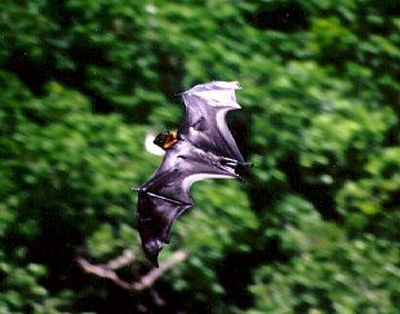 Guam flying fox(Pteropus mariannus)bio-magnification
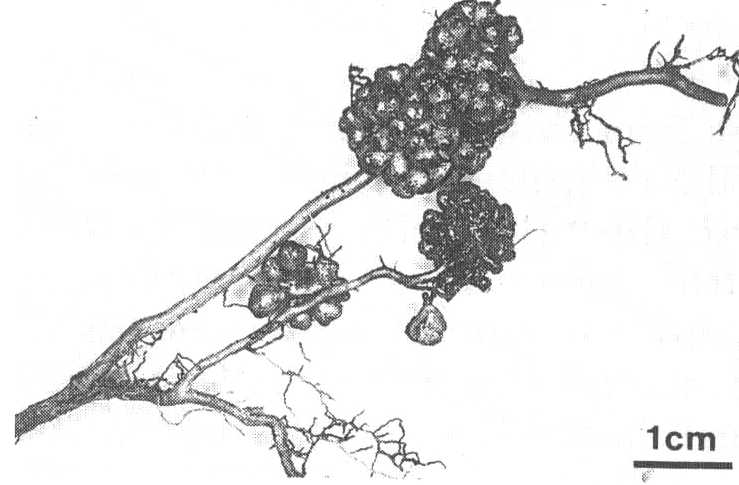 Frankia vesicles
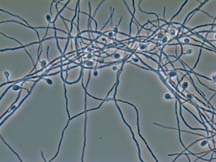 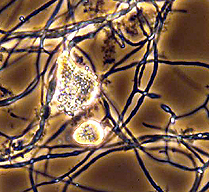 Frankia root nodules
Spores & hyphae
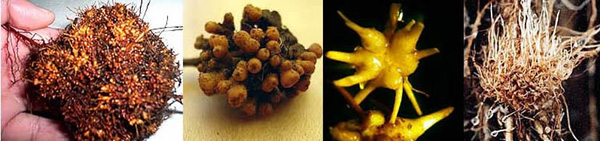 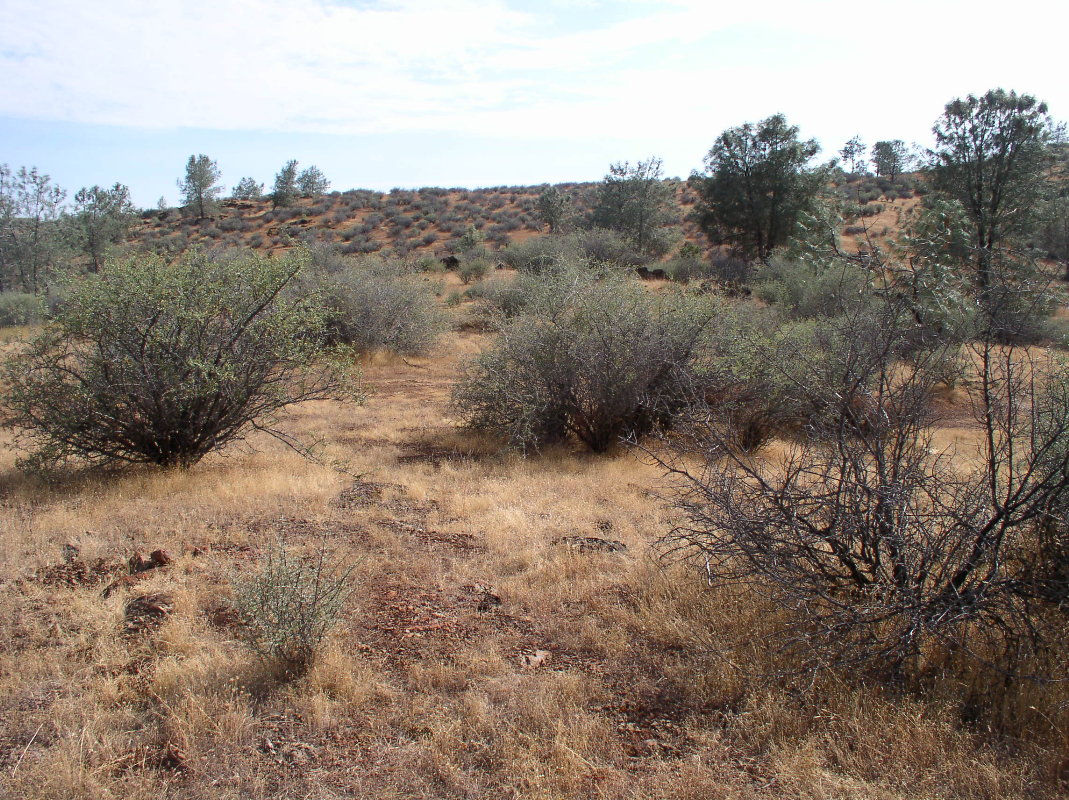 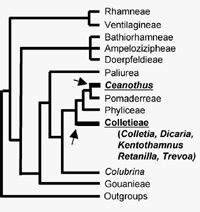 Ceanothus
Types of N fixers
Free-living N fixers
Heterotrophic bacteria that get organic C from environment and where N is limiting (e.g., decaying logs)
Rates low due to low C supply and lack of O2 protection (0.1-0.5 g-N m-2 y-1)
Also, cyanobacteria (free-living photo-autotrophs); symbiotic lichens (cyanobacteria with fungi offering physical protection)
C. When/where does it happen?N-fixing species are common in early succession
Lichens early in primary succession following deglaciation in Alaska. 
 Alder at later stages.
Photo: D. Hooper
Red alder in secondary succession following clearcutting near Lake Whatcom
Photo: D. Hooper
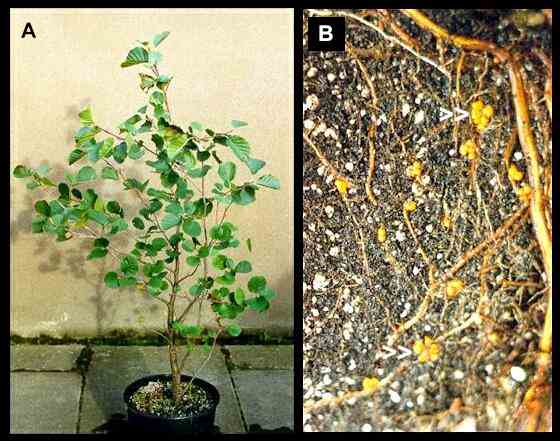 Alder and the other woody hosts of Frankia are typical pioneer species that invade nutrient-poor soils. These plants probably benefit from the nitrogen-fixing association, while supplying the bacterial symbiont with photosynthetic products.
d. Paradox of N limitation
Nitrogen is the element that most frequently limits terrestrial NPP
N2 is the most abundant component of the atmosphere
Why doesn’t nitrogen fixation occur almost everywhere?
Why don’t N fixers have competitive advantage until N becomes non-limiting?
Environmental limitations to N fixation
Energy availability in closed-canopy ecosystems
N-fixers seldom light-limited in well-mixed aquatic ecosystems (e.g., lakes)
Nutrient limitation (e.g., P, Mo, Fe, S)
These elements may be the ultimate controls over N supply and NPP
Grazing
N fixers often preferred forage
Inputs2. Nitrogen Deposition
Wet deposition: dissolved in precipitation
Dry deposition: dust or aerosols by sedimentation (vertical) or impaction (horizontal)
Cloud water: water droplets to plant surfaces immersed in fog; only important in coastal and mountainous areas
B. Internal Cycling of Nitrogen
In natural ecosystems, most N taken up by plants becomes available through decomposition of organic matter
Over 90% of soil nitrogen is organically bound in detritus in a form unavailable to organisms
The soil microflora secrete extracellular enzymes (exoenzymes) such as proteases, ribonucleases, and chitinases to break down large polymers into water-soluble units such as amino acids and nucleotides that can be absorbed
2. Nitrificationa. Why is Nitrification Important?
Nitrate is more mobile than ammonium, so more readily leached from soil
Substrate for denitrification (N loss as a gas)
Generates acidity if nitrate is lost from soil
Loss of nitrate results in loss of base cations
2.b. Controls on Nitrification
NH4+ + 2O2  NO3-  + 2H+ + H2O 
Two-step process conducted by chemoautotrophic bacteria:
First step conducted by Nitrosomonas (other Nitroso-), NH4+  NO2- , ammonia mono-oxygenase, need O2
Second step conducted by Nitrobacter, NO2-  NO3- 
Controls:
NH4+
O2
Slow growth of nitrifiers